Annual Daily Extreme Pr Trend
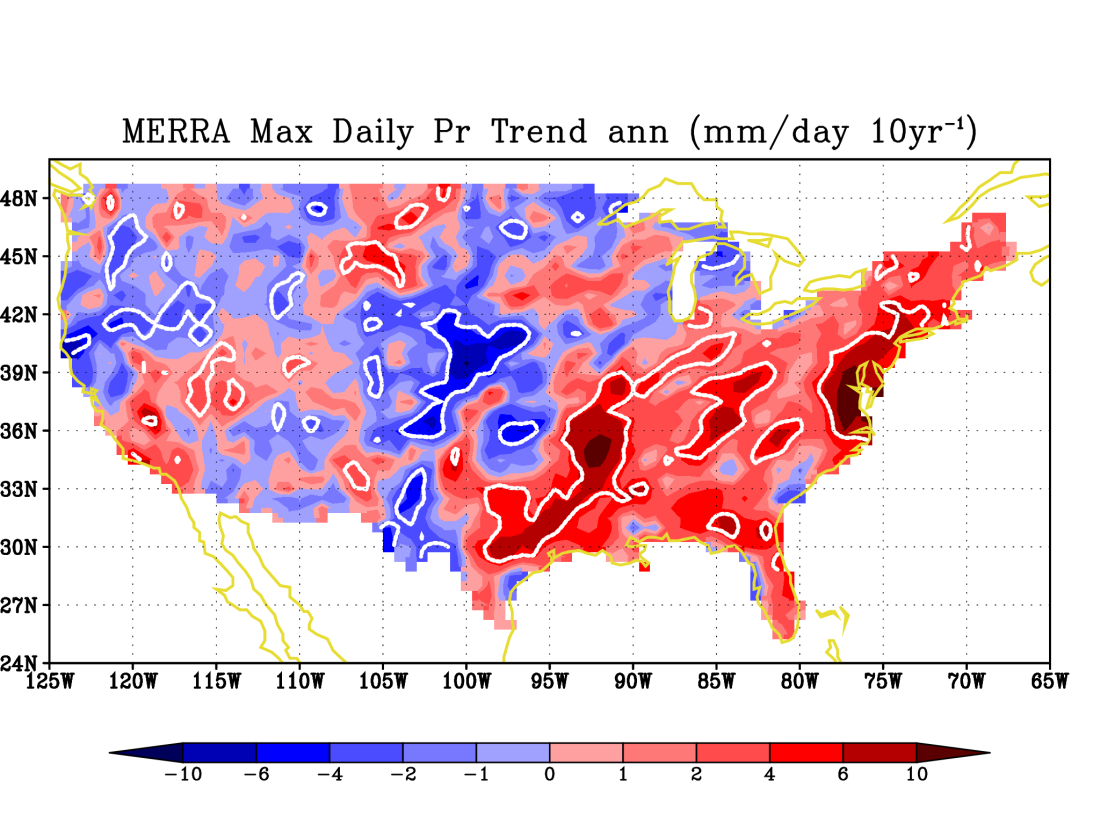 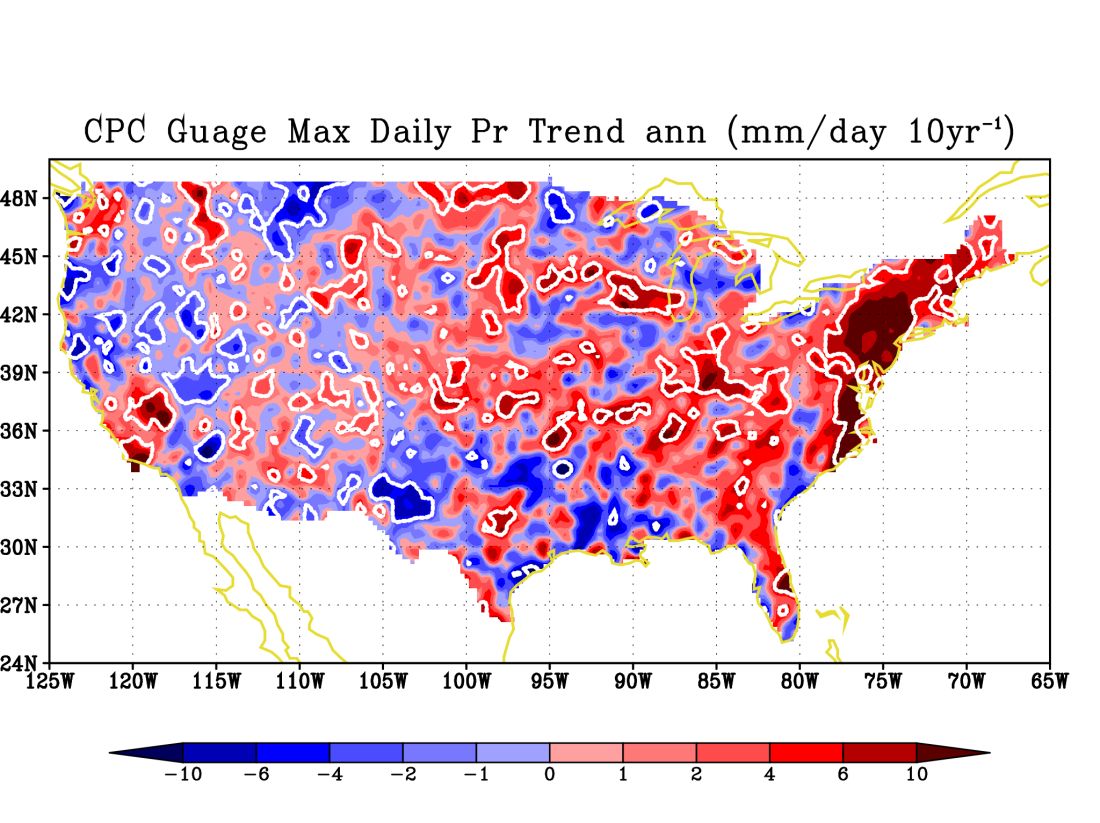 Hurricane Season (Jun-Nov) Daily Extreme Pr Trend
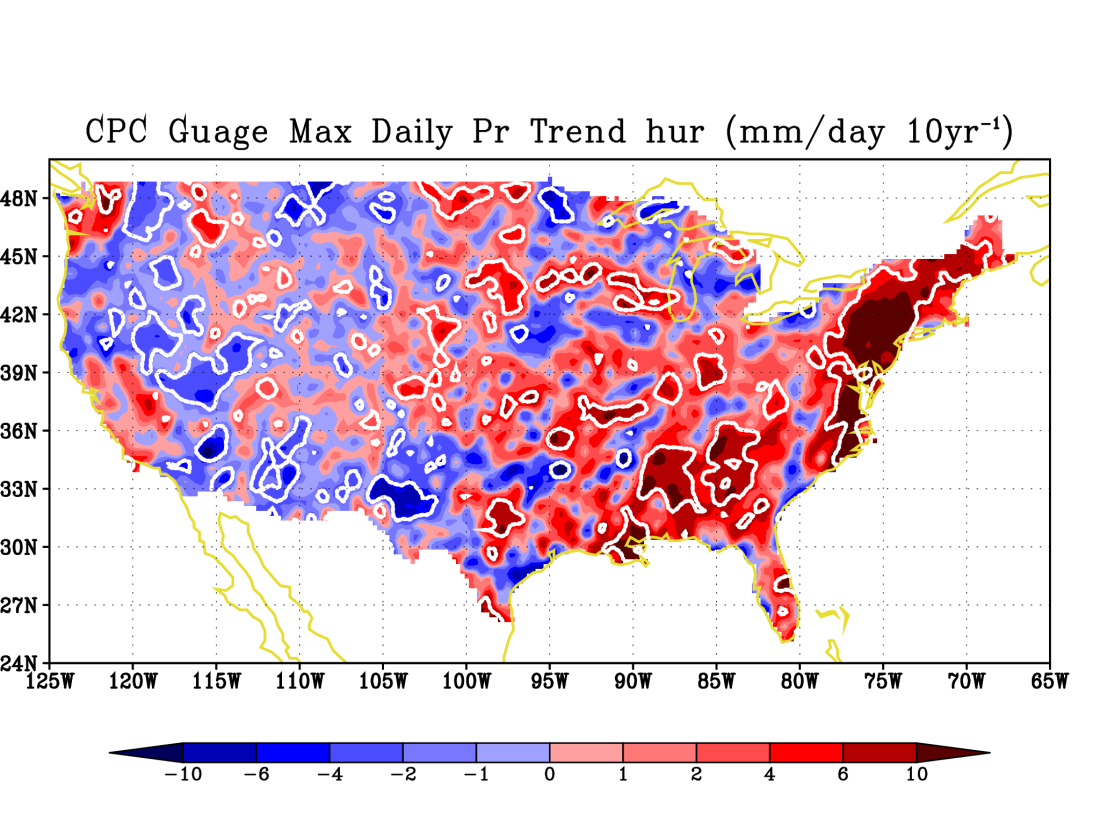 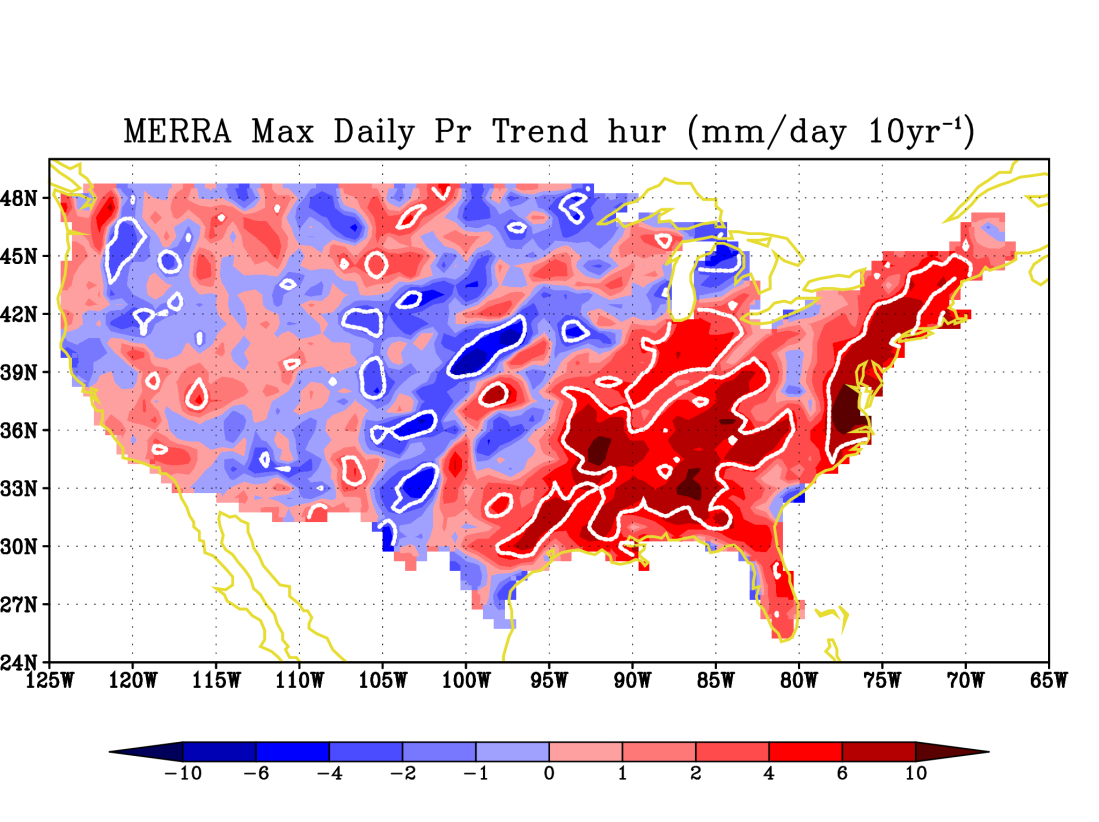 SON Daily Extreme Pr Trend
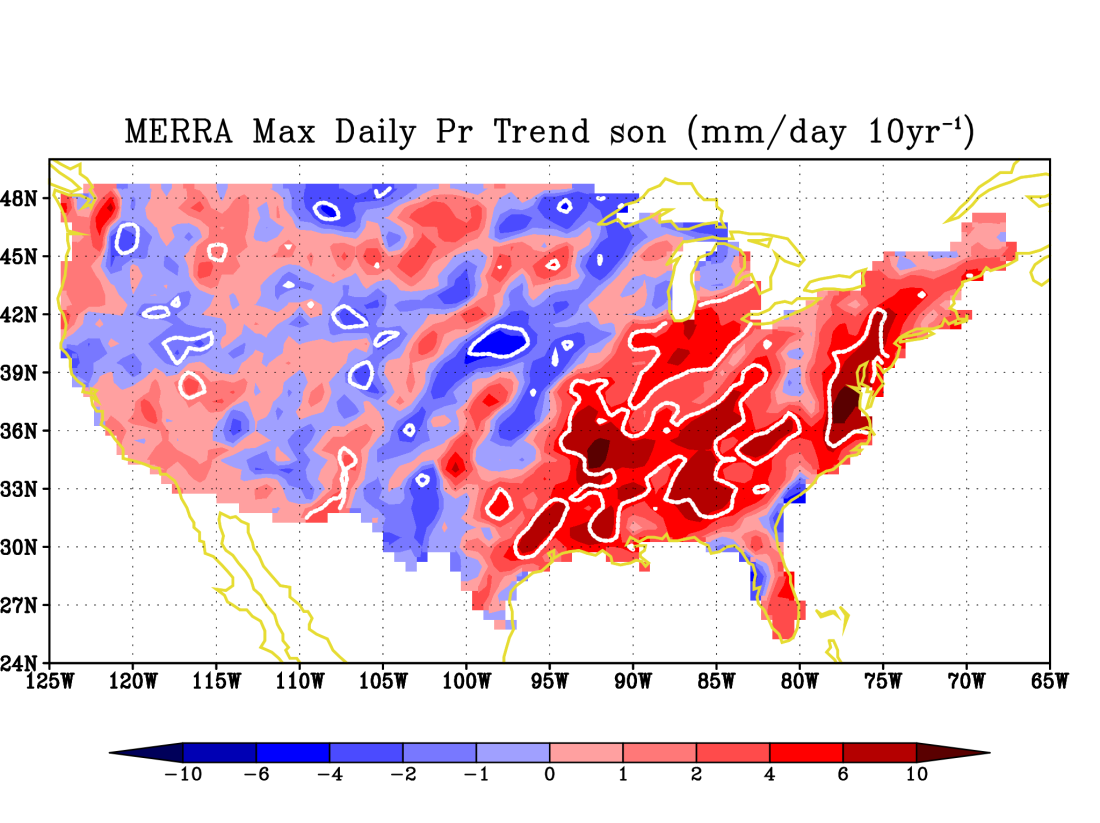 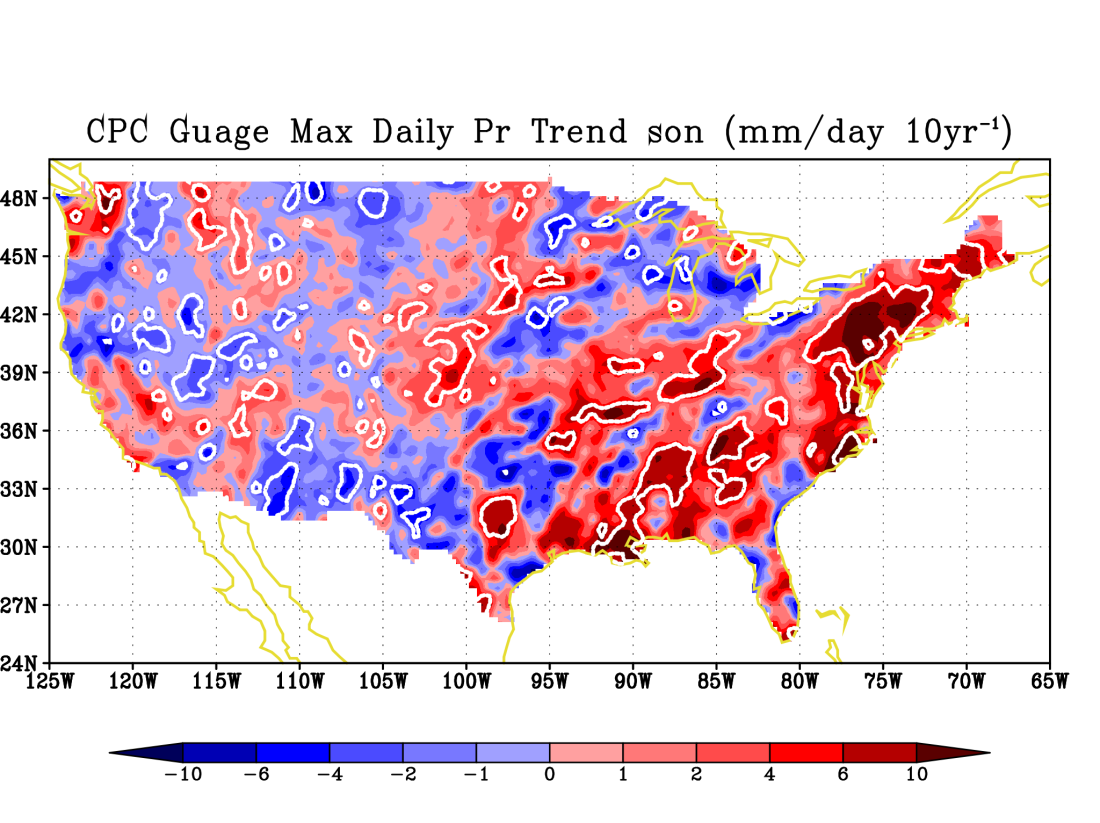 JJA Daily Extreme Pr Trend
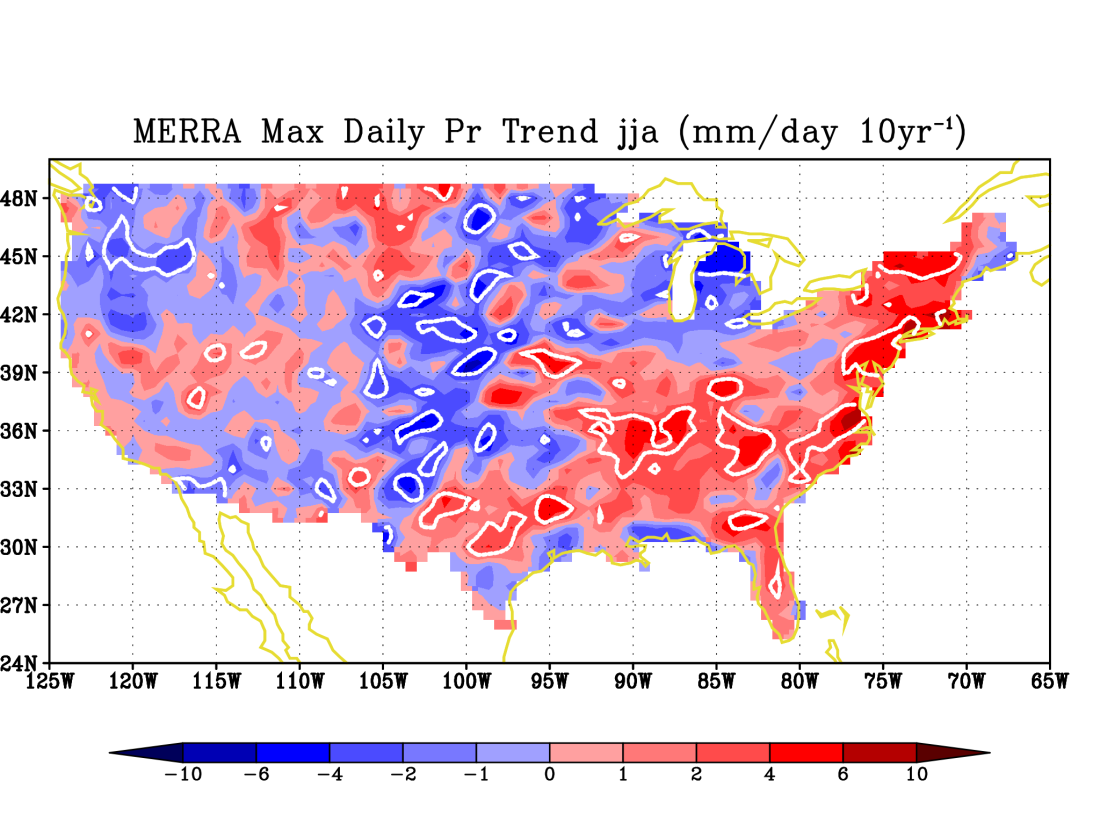 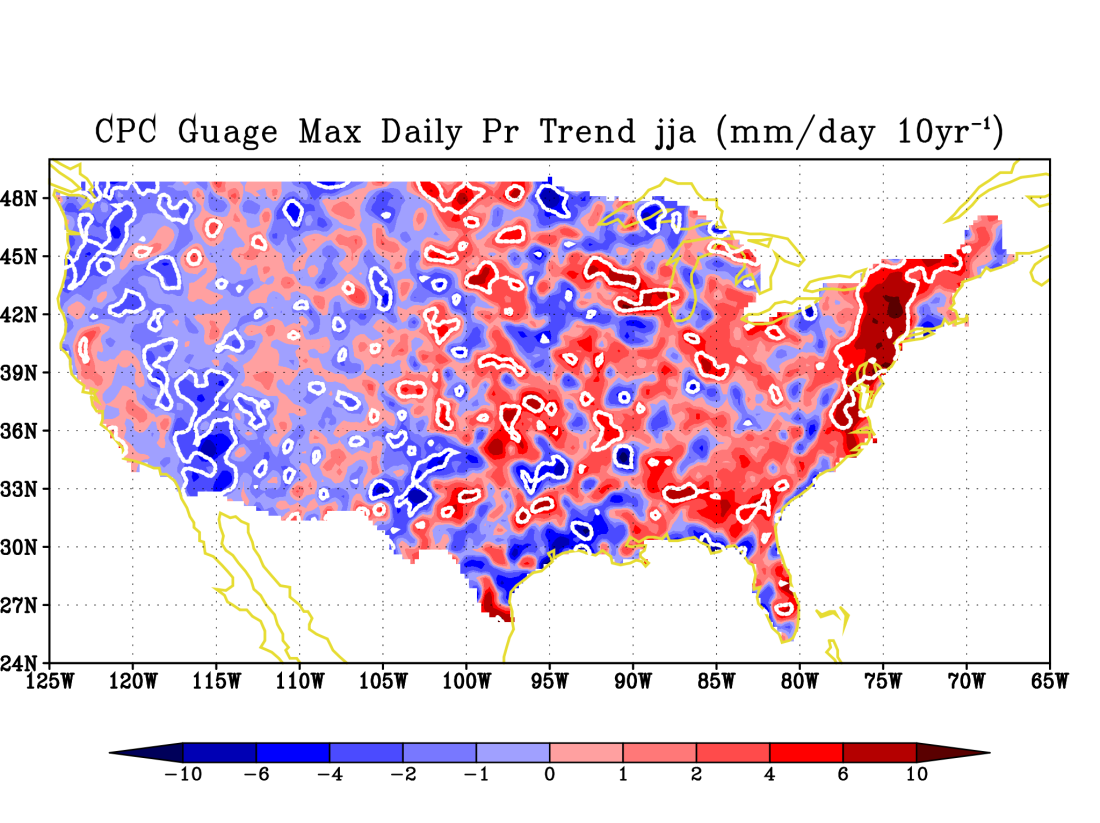 MAM Daily Extreme Pr Trend
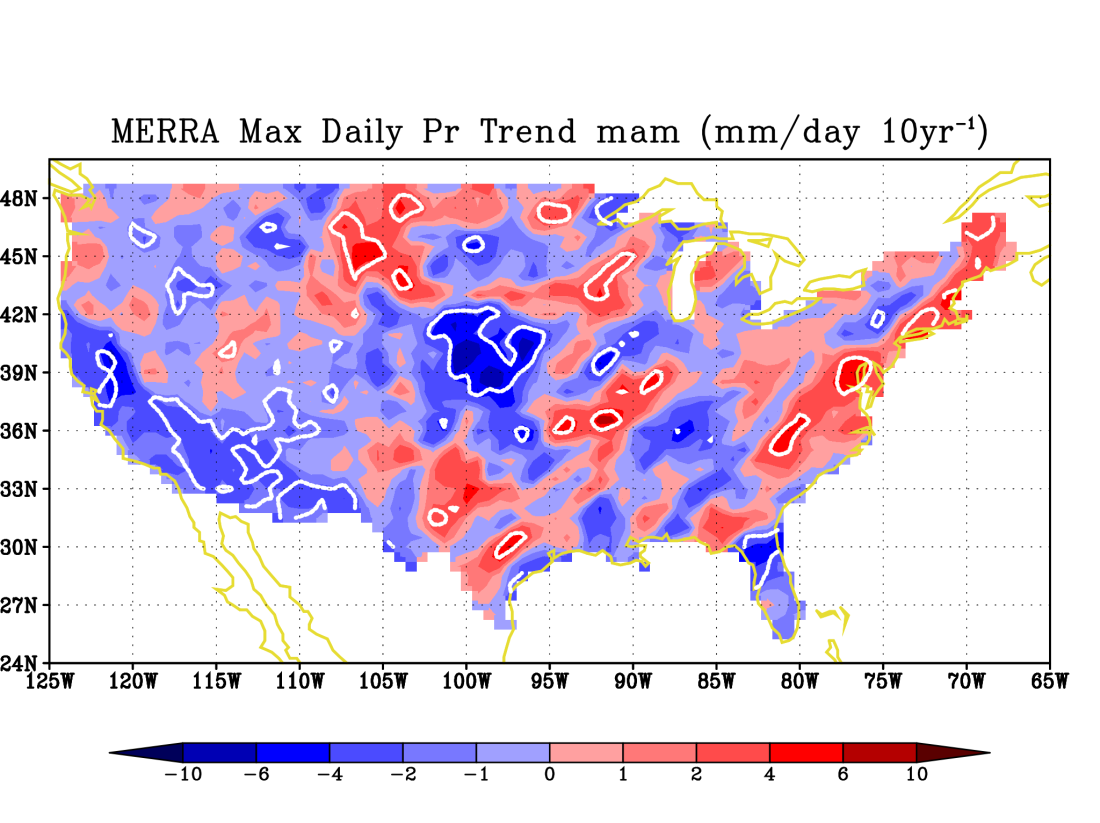 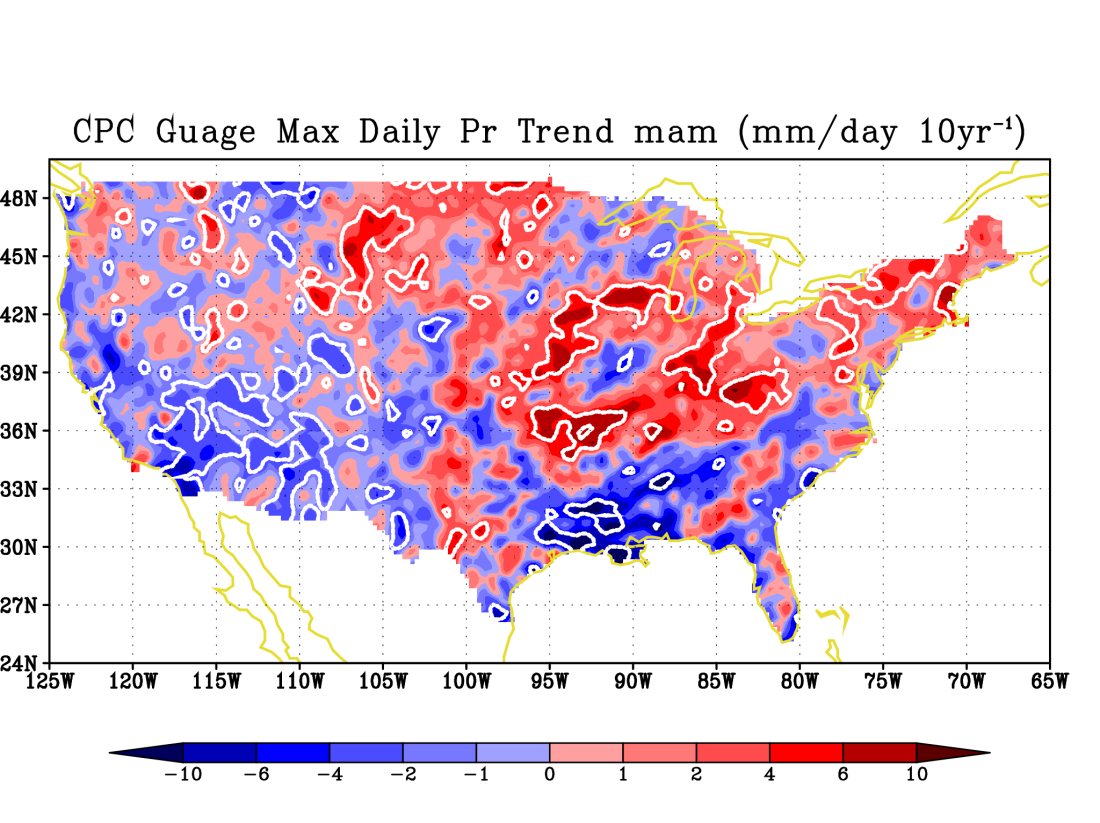 DJF Daily Extreme Pr Trend
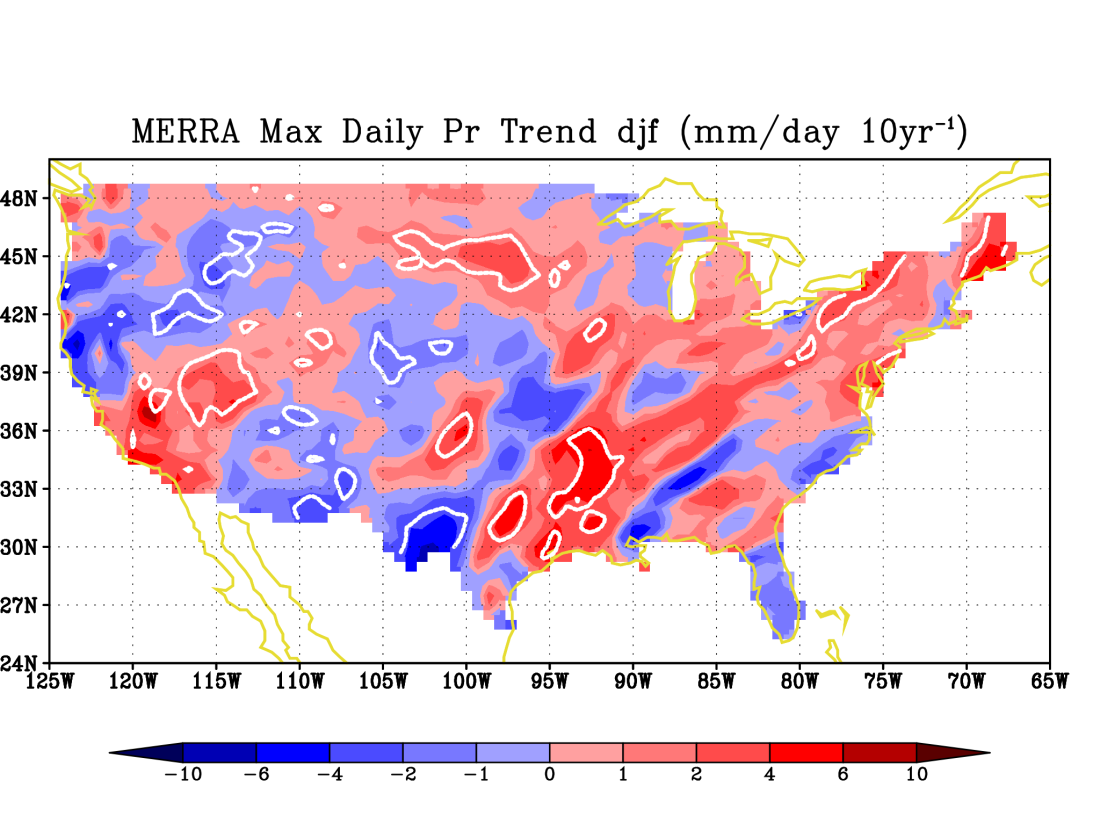 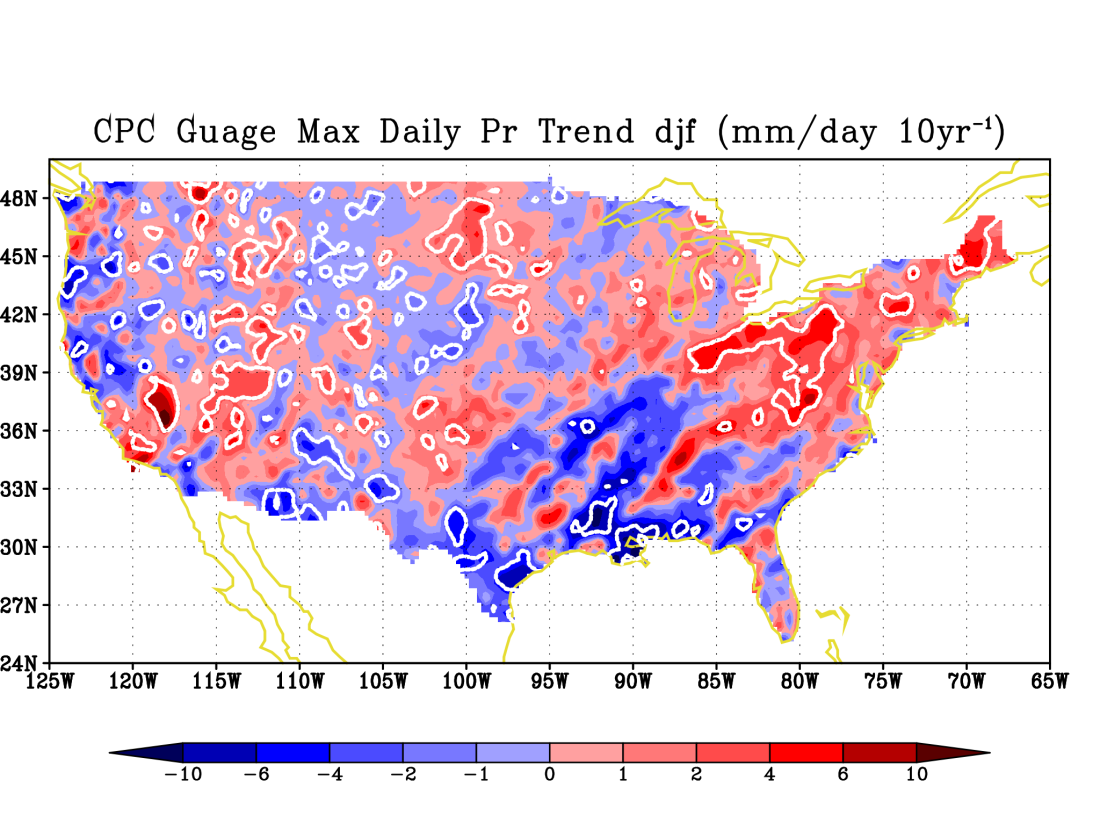